ПРОСТЫЕ РЕШЕНИЯ
JBCOCOA
ПРОСТЫЕ РЕШЕНИЯ
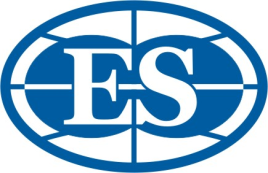 Проблемы на производстве:
инновация
Наблюдается растущий дефицит какао порошка, из-за нехватки какао бобов.
Постоянный рост цен на какао продукты и какао порошок. 
Перебои с поставками какао продуктов и какао порошка на местный рынок.
Нестабильное качество какао продуктов на внутреннем рынке.
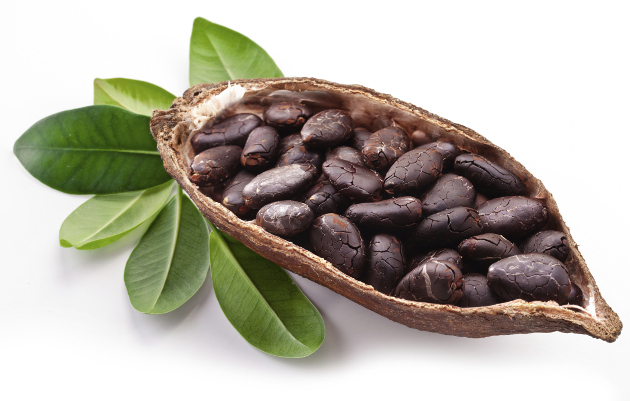 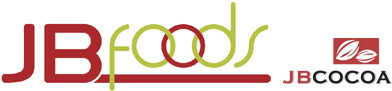 ПРОСТЫЕ РЕШЕНИЯ
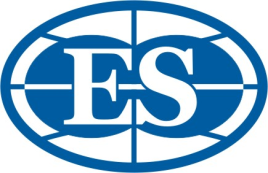 JBCOCOA–крупнейший производитель какао продуктов в Малайзии
Год основания  компании– 1980, компания начинала свой путь с обработки мокрых какао бобов.
С 2003 г. - компания построила свой  завод, расположенный в порту Tanjung Pelepas (“PTP”) и начала заниматься  производством  и экспортом какао продуктов.
Производственная мощность компании составляет 145 000 тонн какао-бобового эквивалента  в год.
Компания является членом всемирного 
фонда какао.
инновация
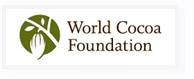 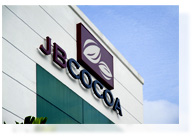 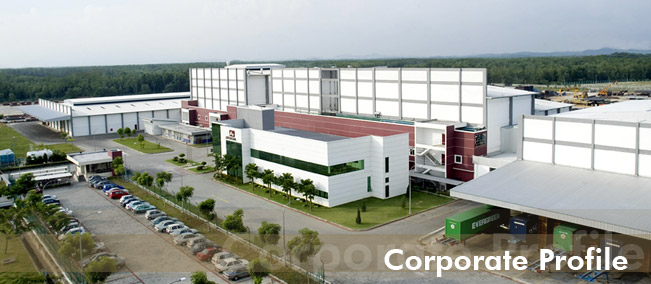 ПРОСТЫЕ РЕШЕНИЯ
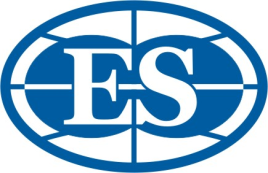 Ассортимент и бренды компании
инновация
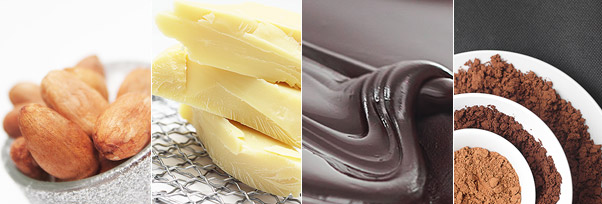 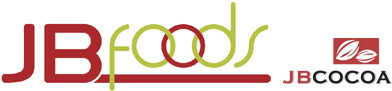 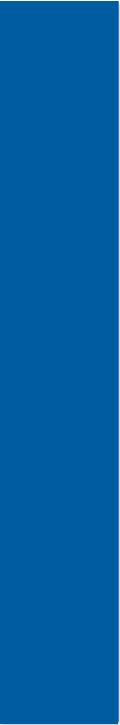 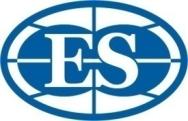 Интересные факты о какао
Цветок какао растет непосредственно на стволе и основных ветках.
Первые плоды  созревают на дереве  3-4 года.
Продолжительность жизни какао дерево длится 25-30 лет.
Сбор урожая какао осуществляется 2 раза в год:
Основной урожай = октябрь-март
Средний сбор = апрель-сентябрь.
В процессе выращивания не используют удобрений. Экологически чистый продукт.
ПРОСТЕ   РЕШЕНИЯ
ПРОСТЫЕ   РЕШЕНИЯ
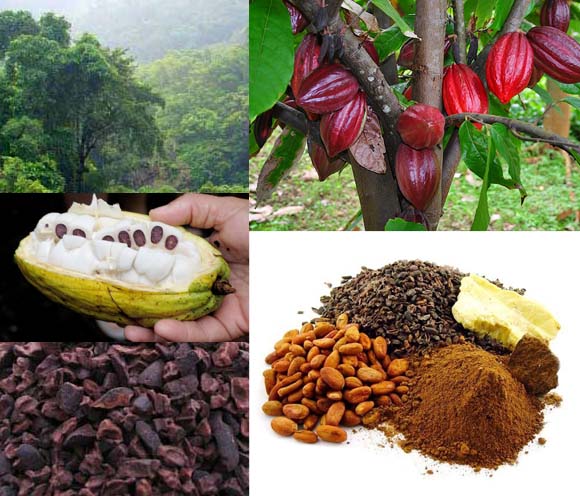 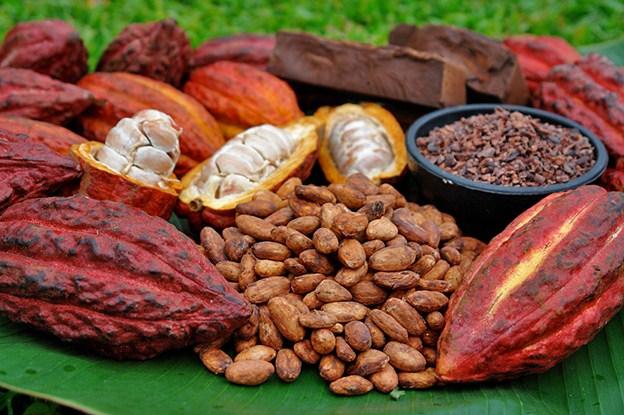 ПРОСТЫЕ РЕШЕНИЯ
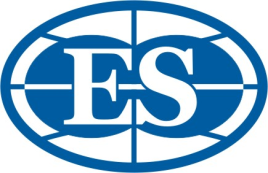 Происхождение какао
инновация
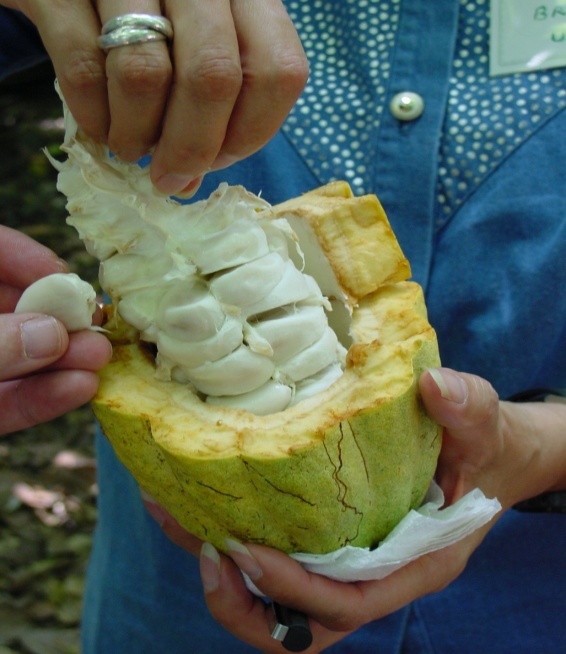 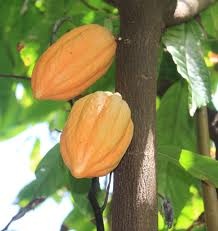 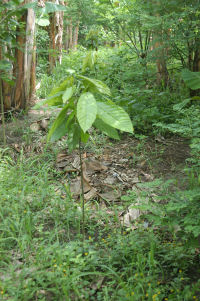 дерево какао
какао фрукт
какао бобы + мякоть
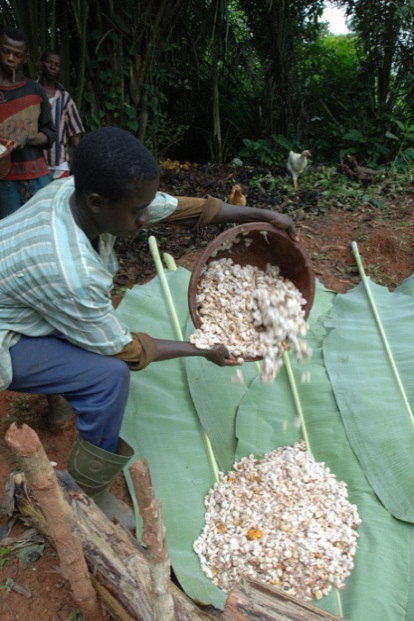 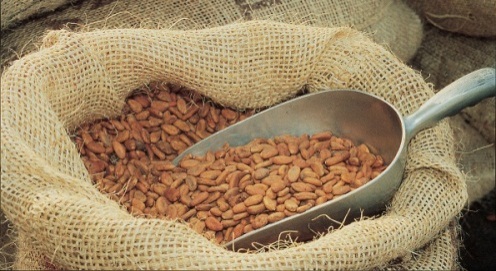 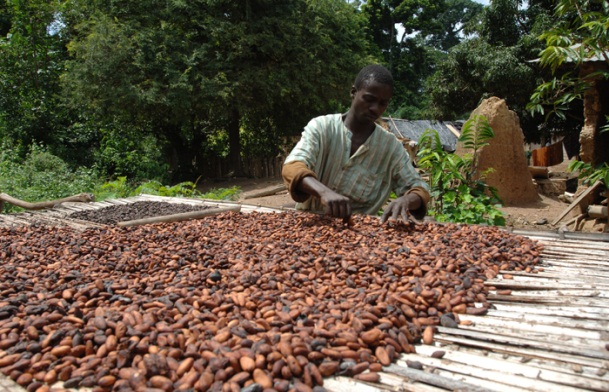 ферментация какао бобов
сушка
ферментация
ПРОСТЫЕ РЕШЕНИЯ
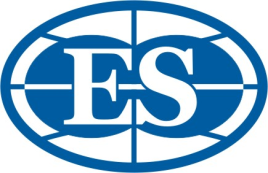 Переработка какао бобов
Какао жмых
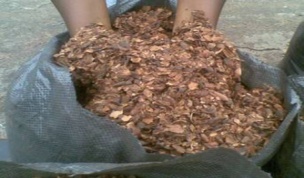 инновация
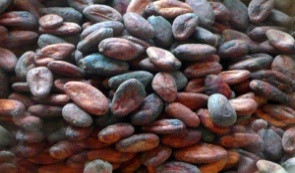 Какао бобы
Очистка 
Измельчение 
Просеивание
Шелуха   жмых какао
Какао крупка
Стерилизация
Алколизация
Обжарка
Измельчение
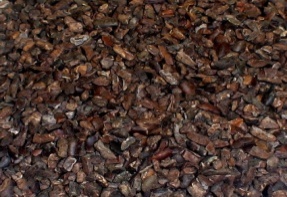 Какао тертое
Прессование
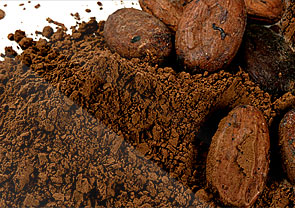 Какао жмых
Какао порошок
Измельчение и смешивание
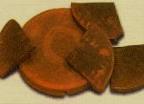 Какао масло
Дезодорация
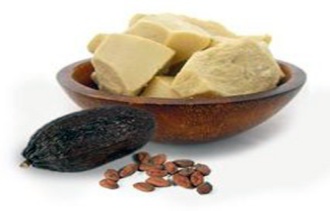 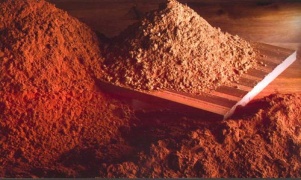 ПРОСТЫЕ РЕШЕНИЯ
Этапы ферментации
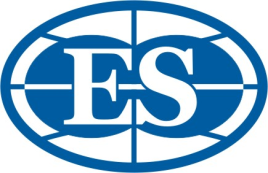 Мякоть является основой для развития дрожжей и бактерий.
Аэрация (проветривание) должна тщательно контролироваться.
Температура достигает 45-48 °C.
Перемешивание и переворачивание каждые 36 – 48 часов.
Недоферментированные  искажение аромата синевато-серых и лиловых бобов.
Переферментированные  потеря желаемого качества.
Формирование шоколадного вкуса.
Уменьшение вяжущего эпикатина.
инновация
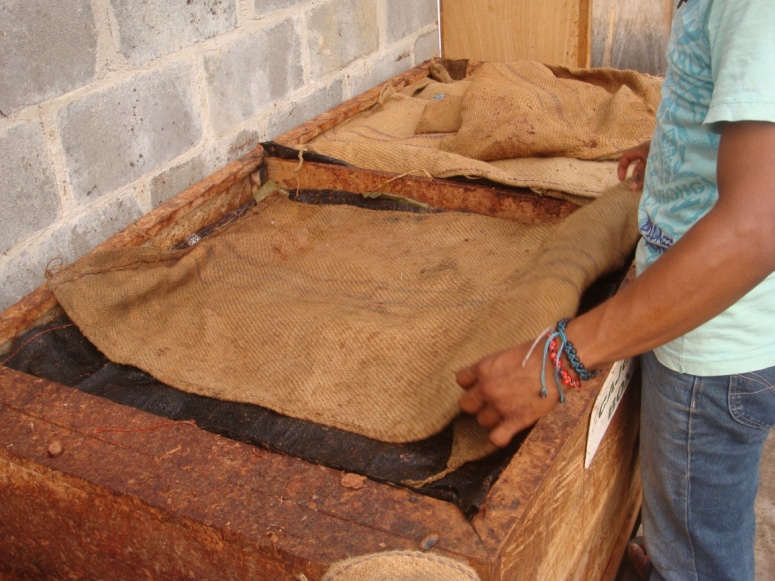 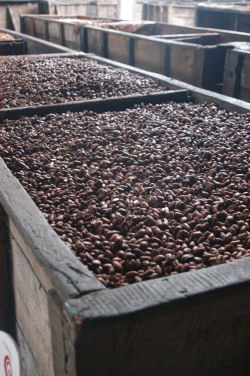 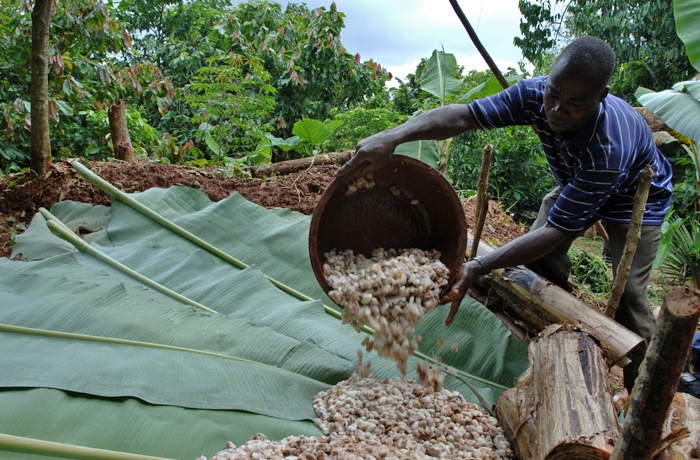 ПРОСТЫЕ РЕШЕНИЯ
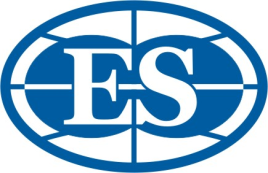 Принцип сушки
Приостанавливает стадию ферментации
Влажность падает с 80% до 7-8%
Сушка на солнце                В основном в Западной Африке
                           Сборка урожая в сухой период
                           Сушка на солнце занимает примерно 1 неделю
Слишком быстрая сушка  высокое содержание кислоты
Недостаточная или слишком медленная сушка  заплесневелые бобы  высокий показатель  FFA
Эффект                                Формирование аромата
                           Выпаривание кислот и вяжущих средств
                           Улучшение микробиологии
                           Уменьшение влаги
                           Достижение более темного цвета
инновация
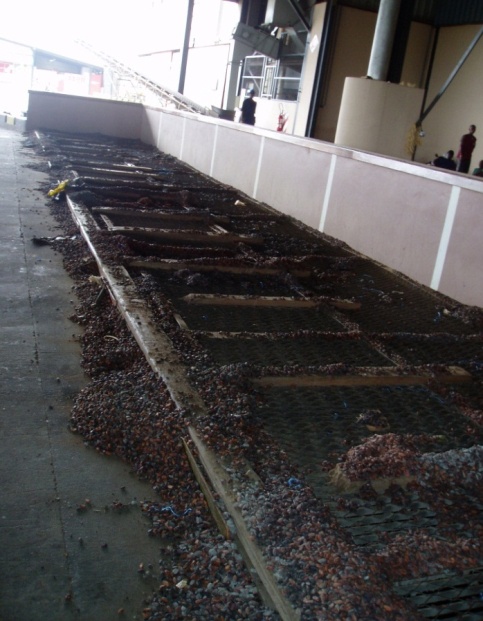 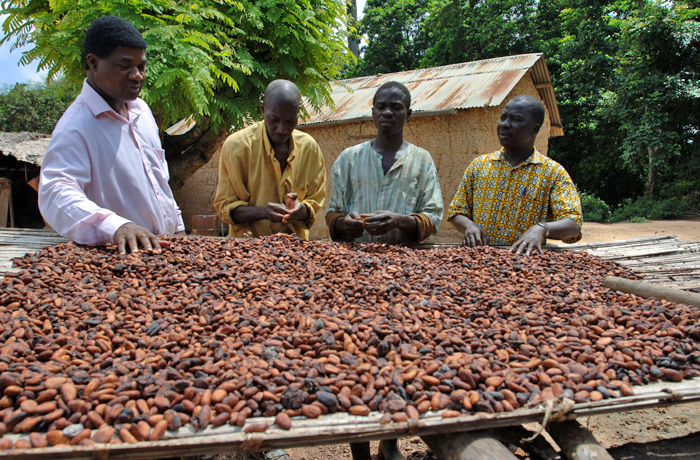 ПРОСТЫЕ РЕШЕНИЯ
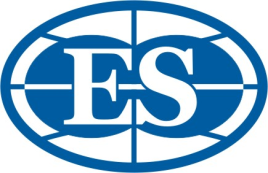 Стерилизация – Алкализация
Стерилизация:
                              Обработка паром: время/температура
                           > Улучшить микробиологию
Алкализация (обработка щелочью):
                             Формирование аромата
                             Формированием цвета
            Улучшение содержания влаги
инновация
инновация
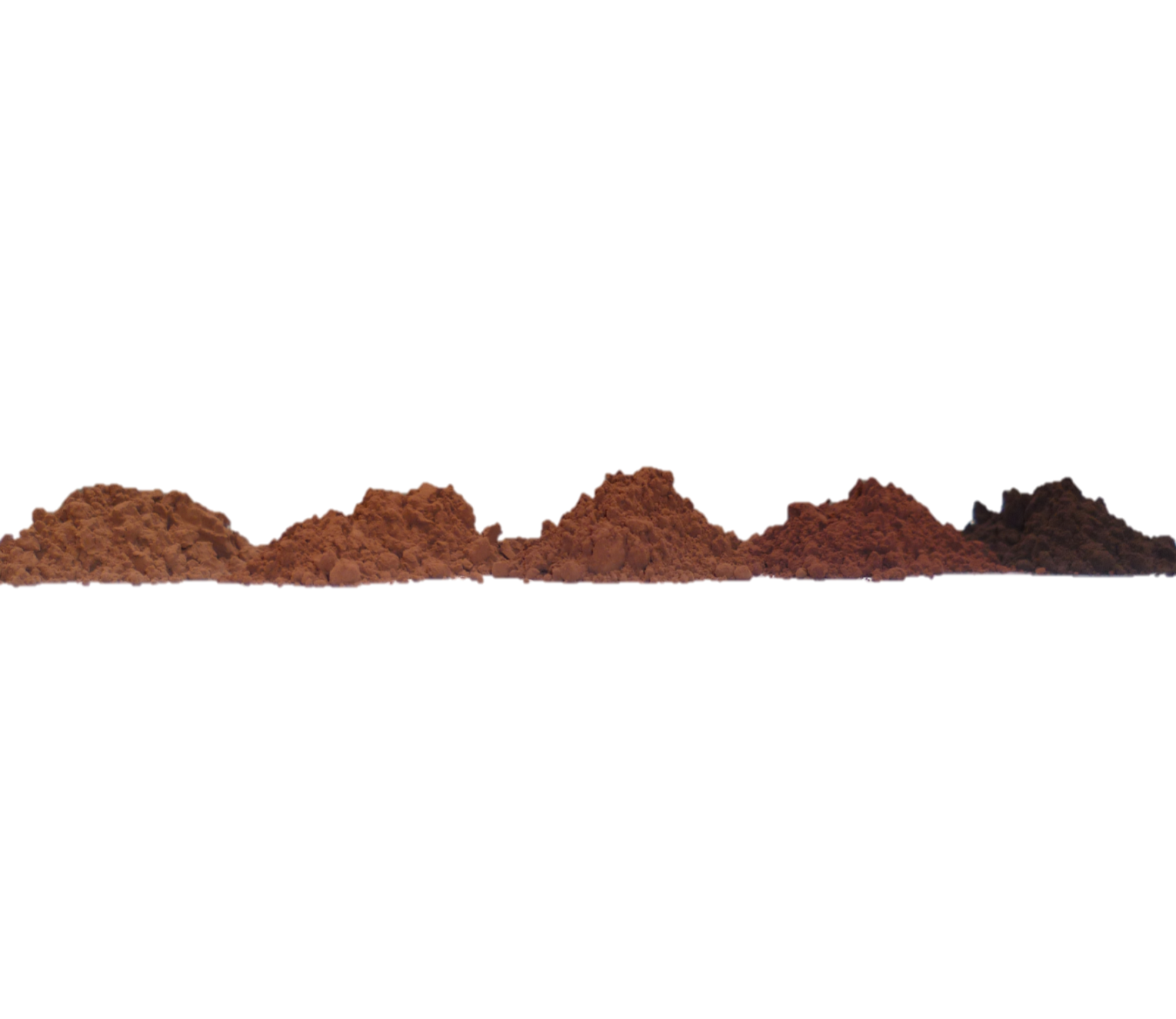 Степени алкализации
черный
естественный
ПРОСТЫЕ РЕШЕНИЯ
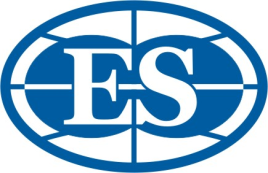 Какао порошок - цвет
инновация
Какао порошок всегда используется в растворенном виде (кекс, молоко, мороженое, жир…) поэтому действительный цвет очень важен.
Только для сухих смесей, цвет сухого порошка очень важен.
Цвет сухого порошка может быть первым этапом в контроле качества поступающего сырья.
Действительный цвет – это цвет частиц какао в растворе
Другими словами, ‘мокрый’ цвет в применении
Влияние алкализации и происхождение какао бобов
Цвет сухого порошка – это цвет сухих частиц, как они есть, включая жир
Другими словами, это порошок, как он есть
Влияние алкализации, содержание жира и 
    темперирование какао масла
ПРОСТЫЕ РЕШЕНИЯ
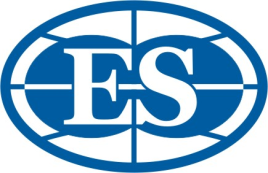 Какао порошок - аромат
Происхождение бобов
Каждое происхождение  имеет свой особенный вкус, зависимый от рода дерева, почвы, климата и т.д.
Азия сильный фруктовый вкус; Южная Америка земляной вкус;      Гана  шоколадный аромат.
Алкализация
инновация
6
5
4
кислотный
какао
3
горький
щелочной
2
1
Обжарка
Степень измельчения 
       Маленькие частицы (<2мм) пережарены при обжарке.
	         Дают горелый и горький вкус.
                         процессы дробления и отсеивания
                         необходимы.
	        Эффективное просеивание и 
                         дробление очень важны.
0
natural
light
dark
red
black
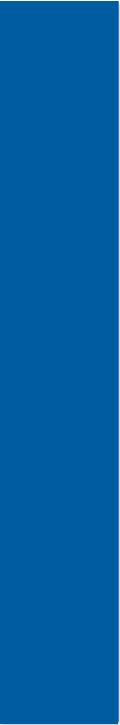 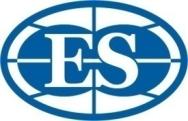 Области применения какао порошка
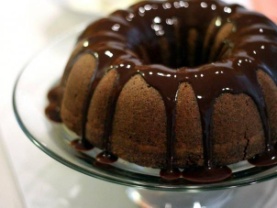 инновация
Мучные кондитерские изделия 
JB-100, JB-250, JB-800


Молочные изделия 
JB-100, JB-250

Сухие смеси 
JB-100, JB-250

Снеки и сухие завтраки 
JB-100, JB-250
	
Мороженое
 JB-100, JB-250, JB-800

Глазури, кондитерские изделия
 JB-100, JB-800
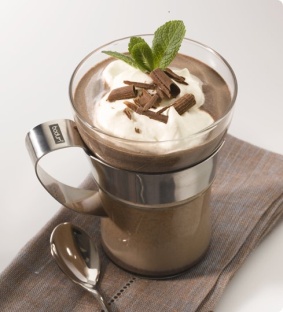 ПРОСТЕ   РЕШЕНИЯ
ПРОСТЫЕ   РЕШЕНИЯ
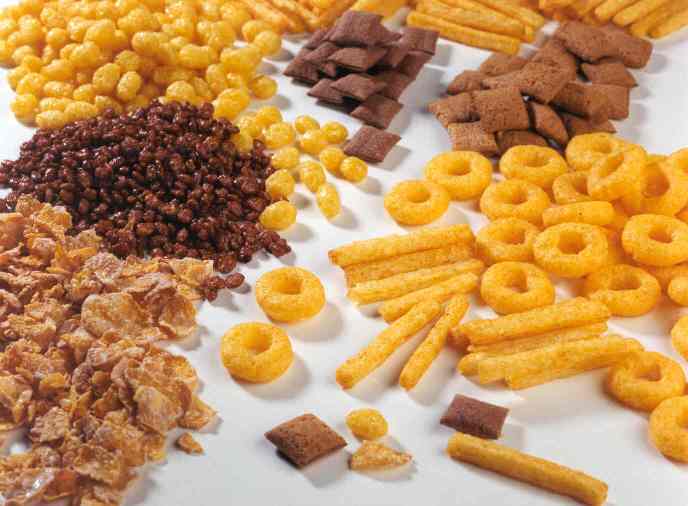 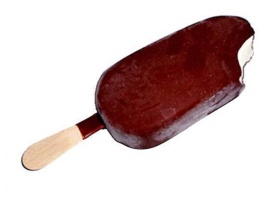 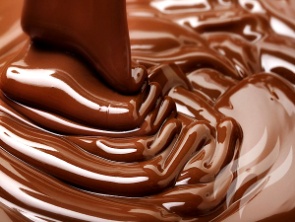 ПРОСТЫЕ РЕШЕНИЯ
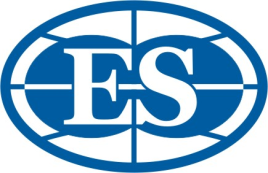 Уникальное торговое предложение 
какао-порошков JBCOCOA
 
Какао-порошок алкализованный «JB-100»  
Имеет ярко выраженный вкус какао с кислинкой.
Уникальная горчинка.
Какао-порошок средне алкализованного «JB-250» 
Придает красивый карамельный оттенок  готовому продукту.
Нежный  вкус какао .
Лучшее соответствие Качество-Цена.
Какао-порошок алкализованный «JB-800» 
Уникальный  тёмно-коричневый  цвет в готовом продукте.
Баланс вкуса и аромата какао с нотой горького шоколада.
Уменьшит дозировку в рецептуре, за счет интенсивного цвета .
инновация
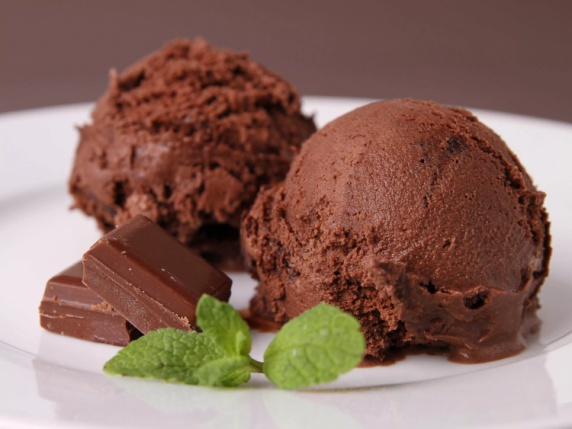 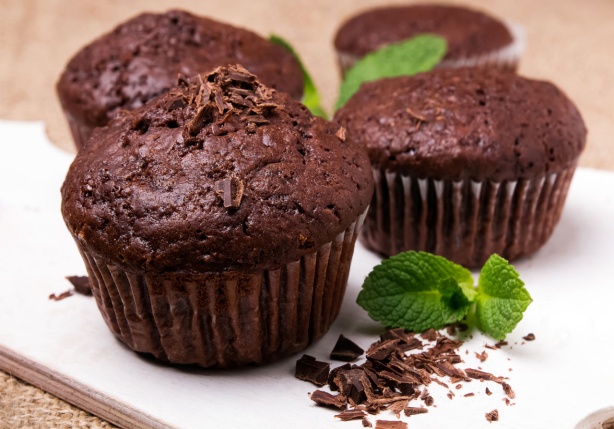 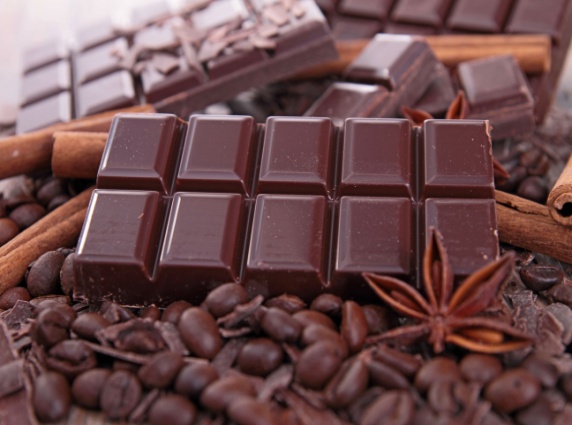 ПРОСТЫЕ РЕШЕНИЯ
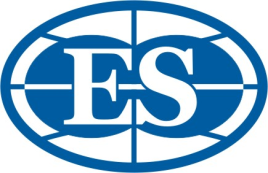 Компания JBCOCOA гарантирует качество какао продуктов:
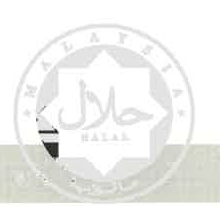 инновация
Компания имеет полный пакет документов:
сертификат ISO 9001:2008 
сертификат HACCP 
сертификат HALAL 
сертификат FSSC 22000Certificate
сертификат Kosher
сертификат UTZ Chain of Custody – Cocoa
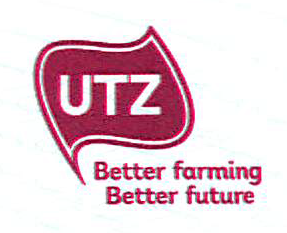 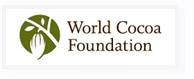 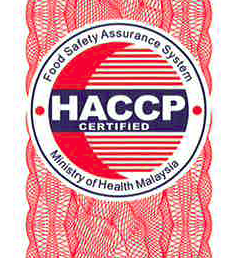 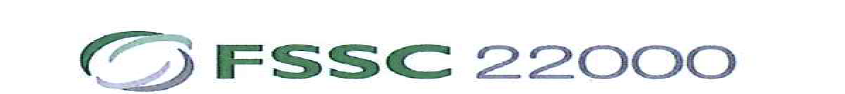 СВЯЖИТЕСЬ С НАШИМИ 
СПЕЦИАЛИСТАМИ
EUROSNAB Russia,
Tel/ Fax :   + 7 (495) 988 73 70
Website: www.eurosnab.com
.